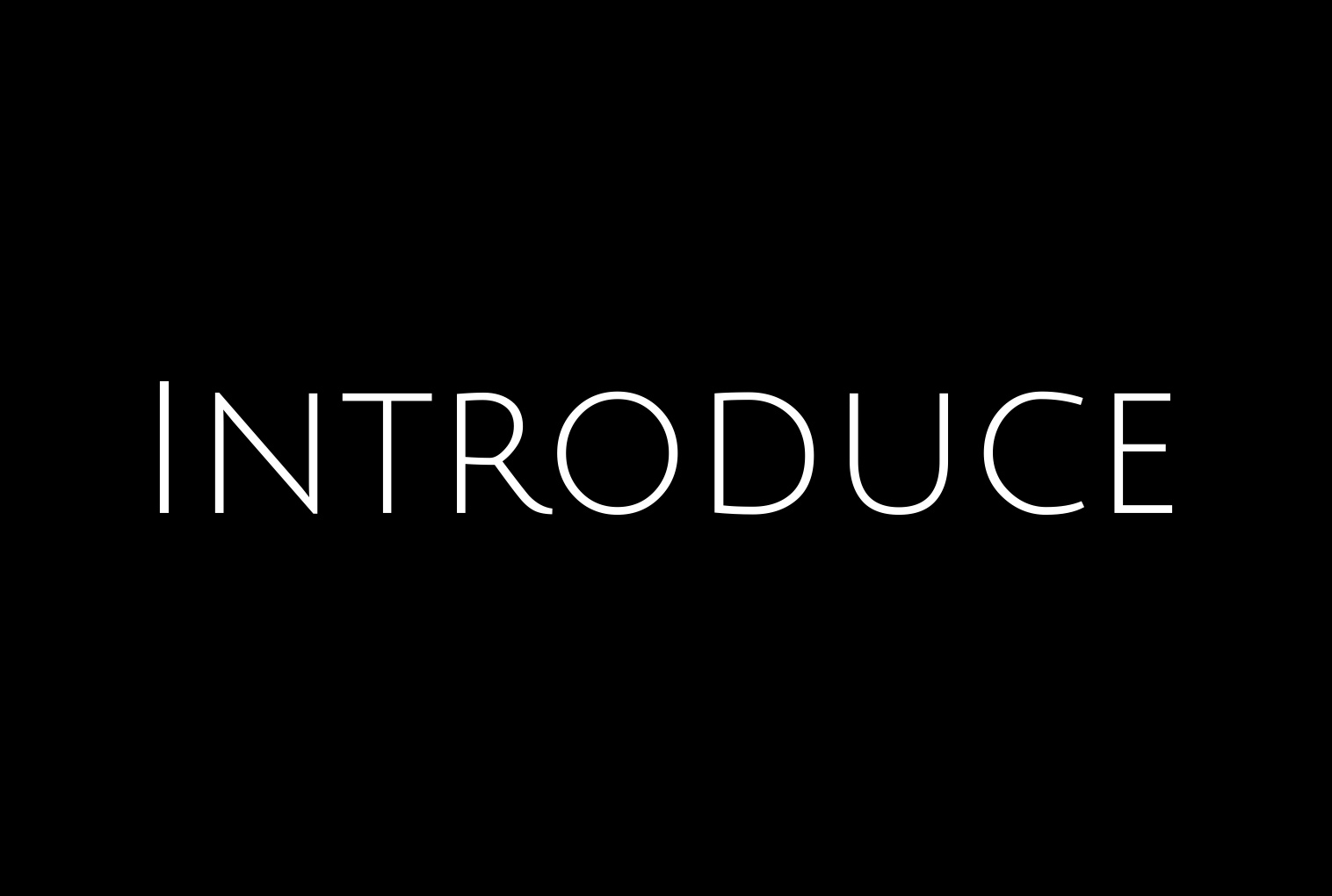 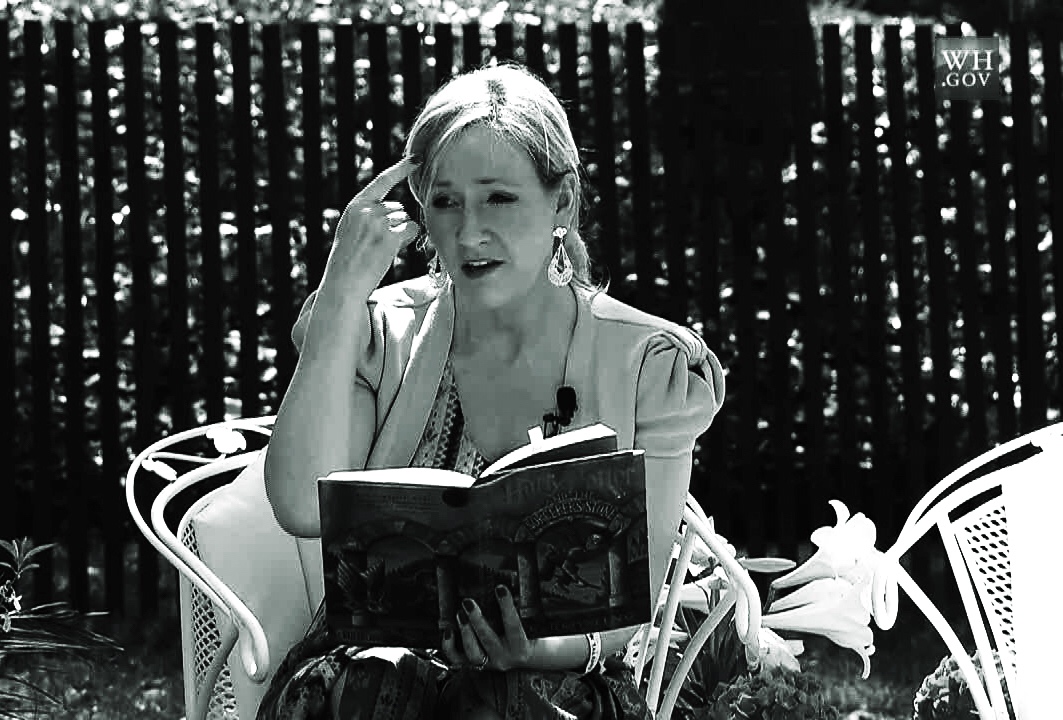 (c) Wikipedia / public domain
If you want to present yourself or your firm, or to motivate your team, this  J. K. Rowling inspired Presentation Structure (7 slides) offers storytelling at it's best. Start with a true event that changed your/ your firm's perspective and enlarge it including the dreams and hopes of your audience. Why - How - What. That's the right sequence! 
You can inflate every step with more slides, but try to avoid it. Remember: Presenting is an art and art is all about quality, not quantity.

Story of Turning Point
New Vision & Mission
Importance for Audience
Obstacles Encountered
Call for Joint Action
Presentation of Firm/ Team/ Person
More on www.robertolalli.com
1. Story of Turning Point Picture
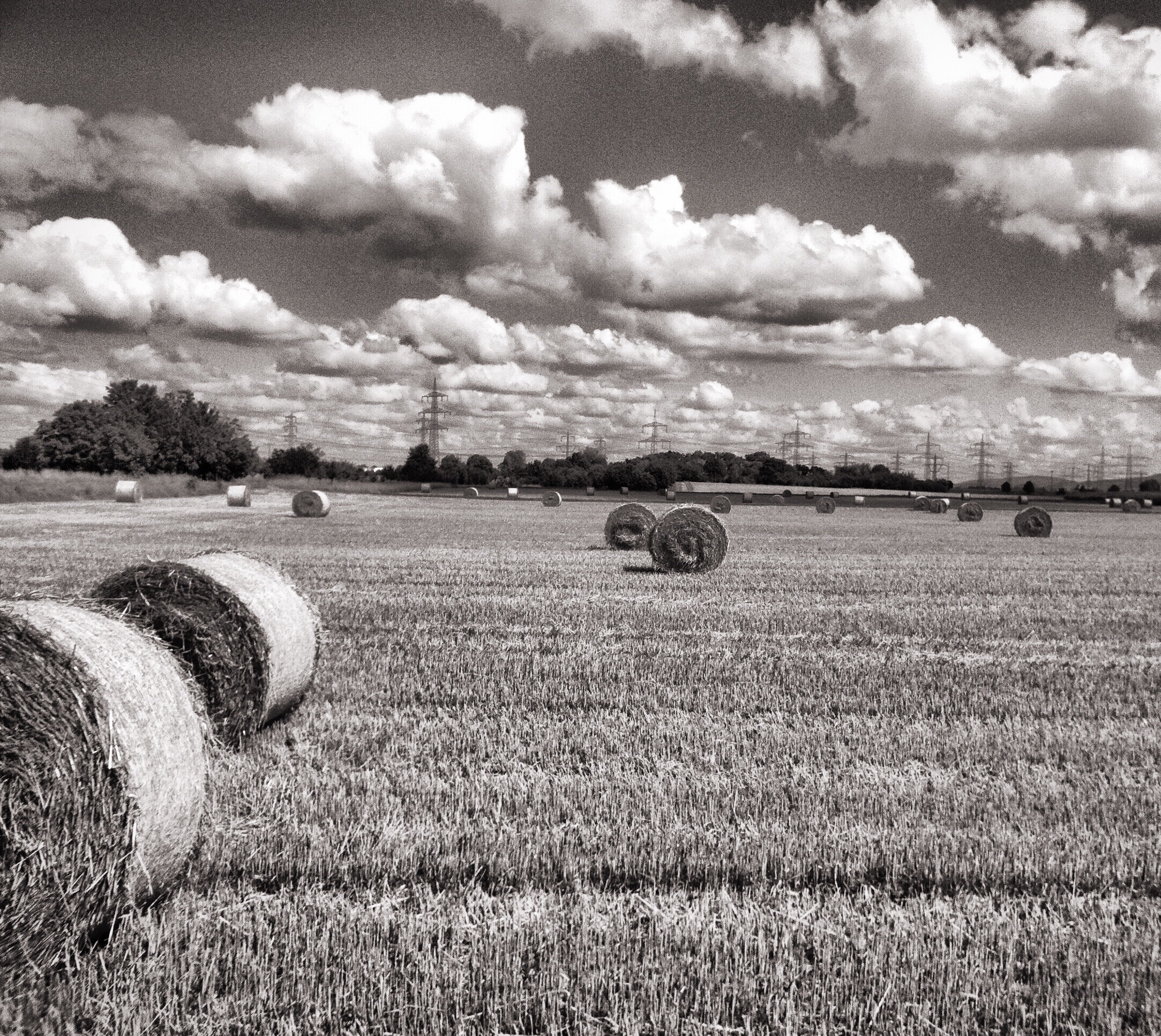 "I still can remember vividly when ..."
2. New Vision & Mission Picture
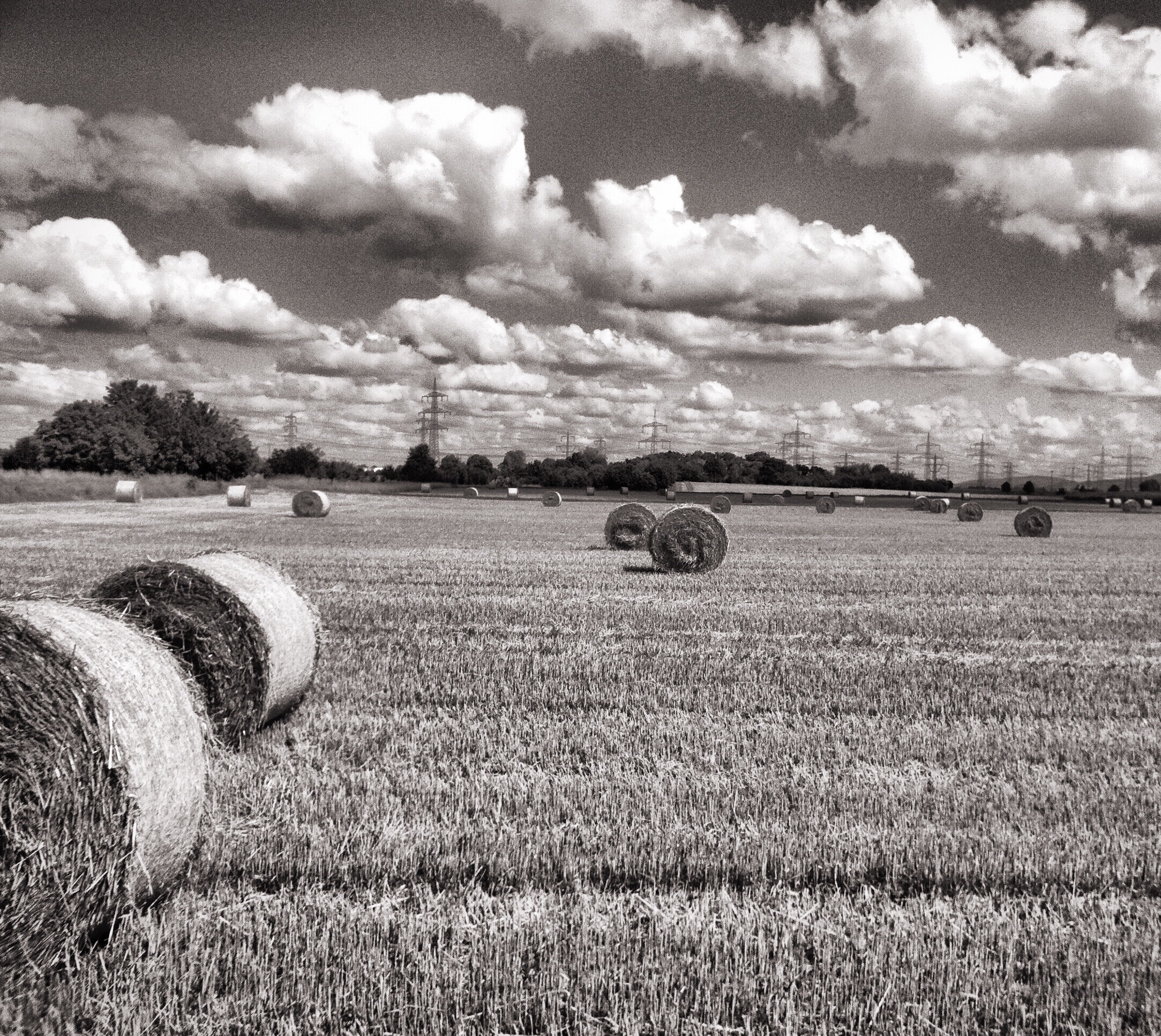 "Suddenly I understood that ..."
3. Importance For Audience Picture
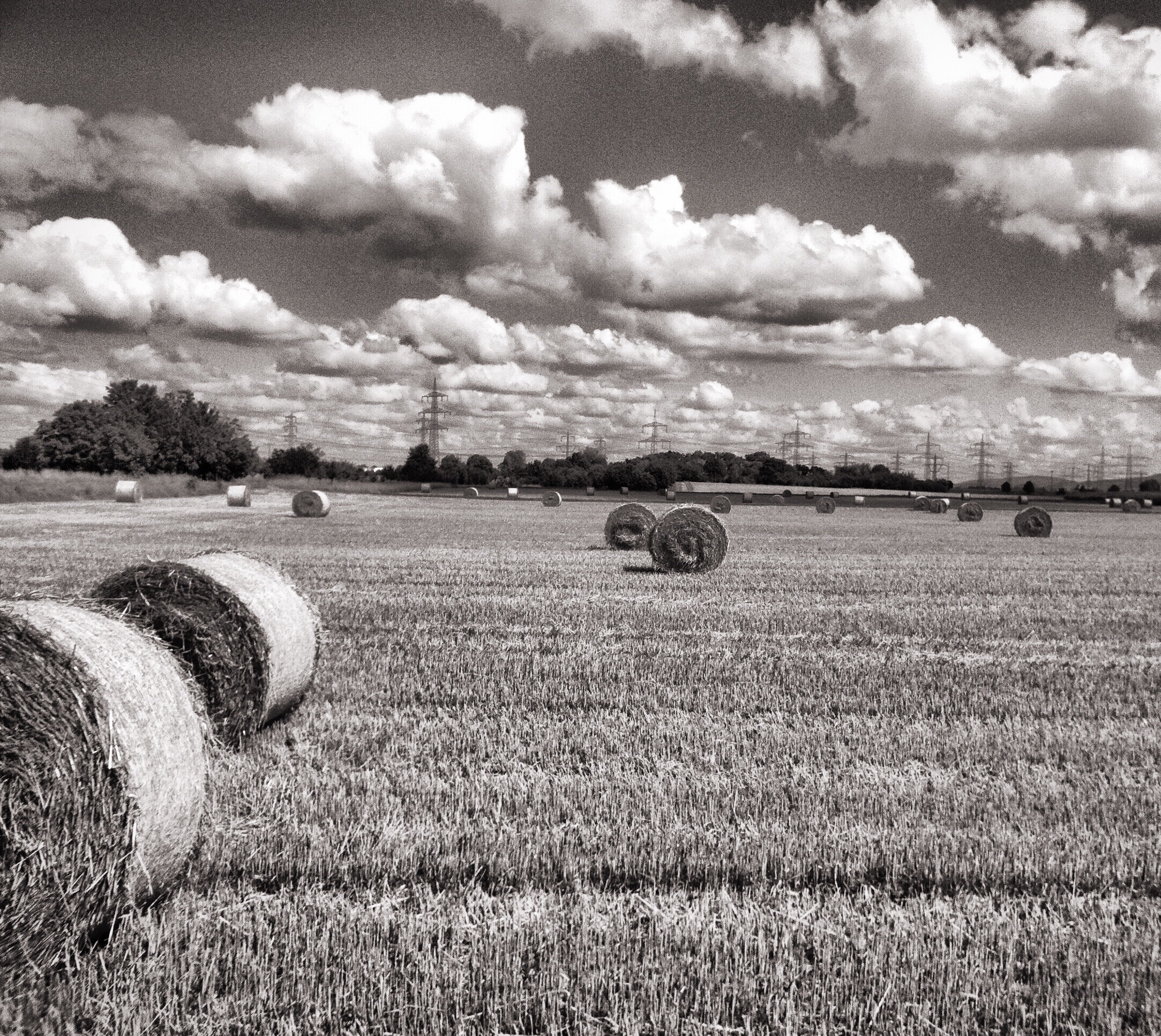 "Have you ever wondered ..."
4. Obstacles Encountered Picture
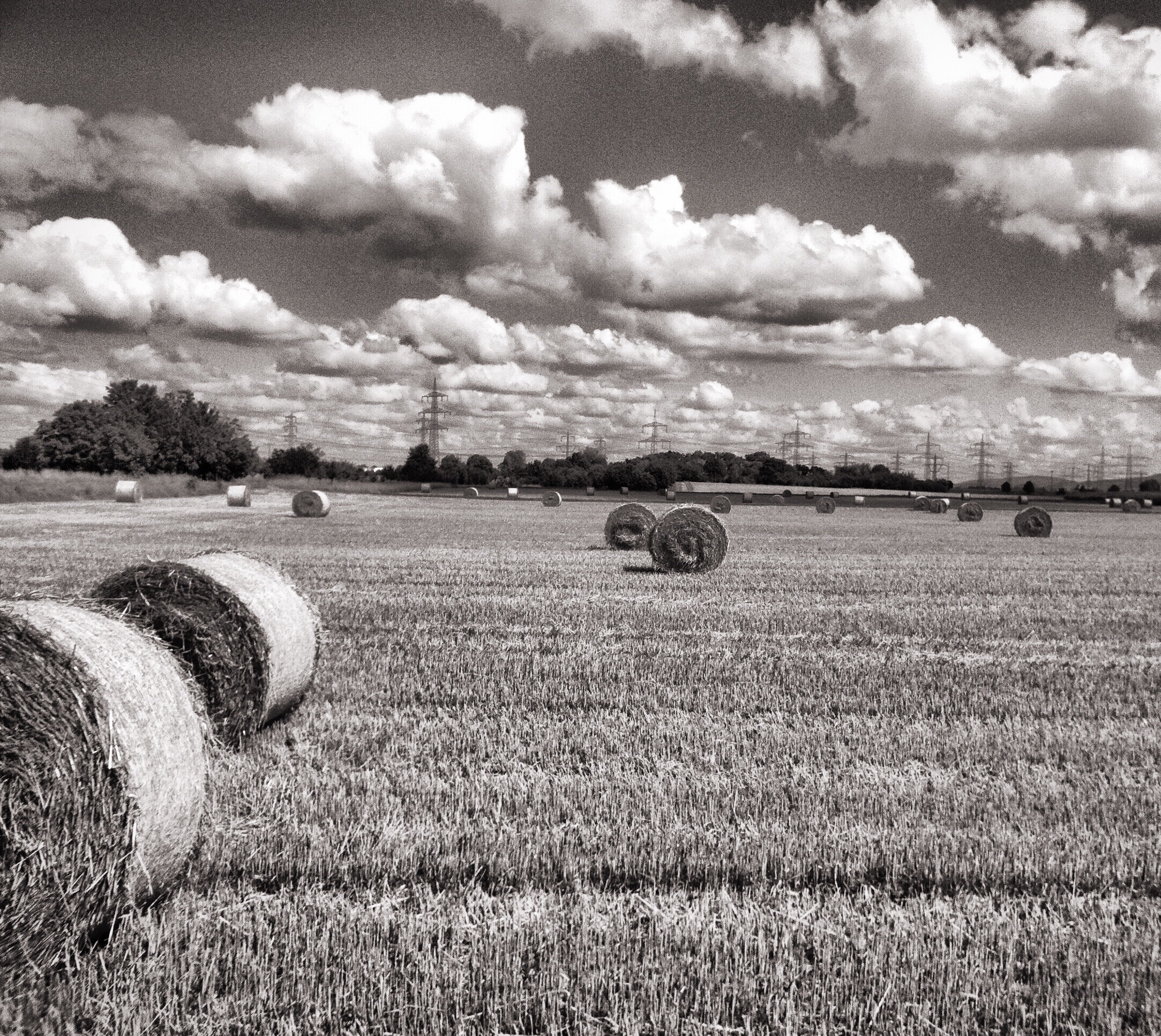 "It was not easy because ..."
5. Achievements So Far Picture
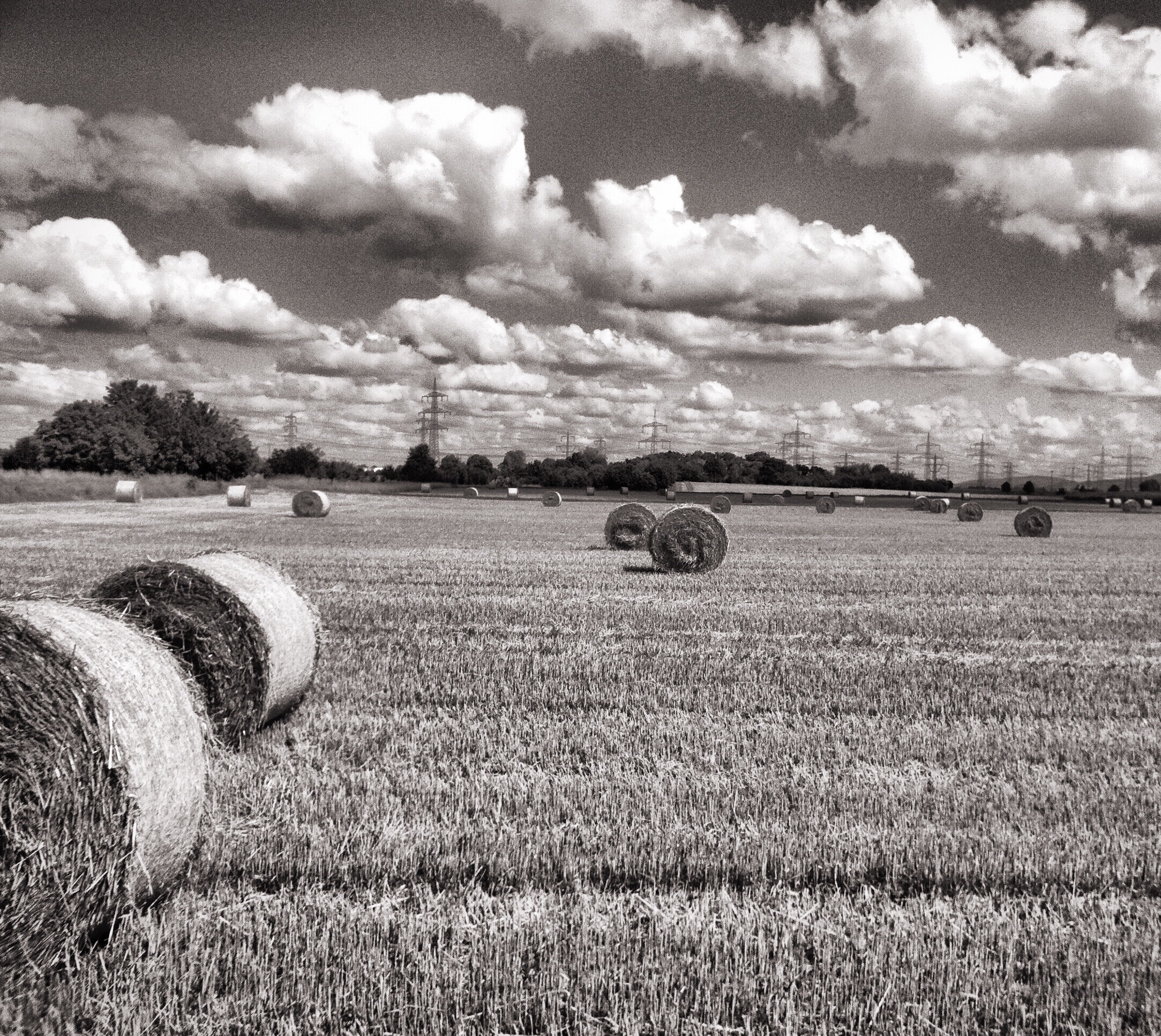 "It was not easy because ..."
6. Call for Joint Action Picture
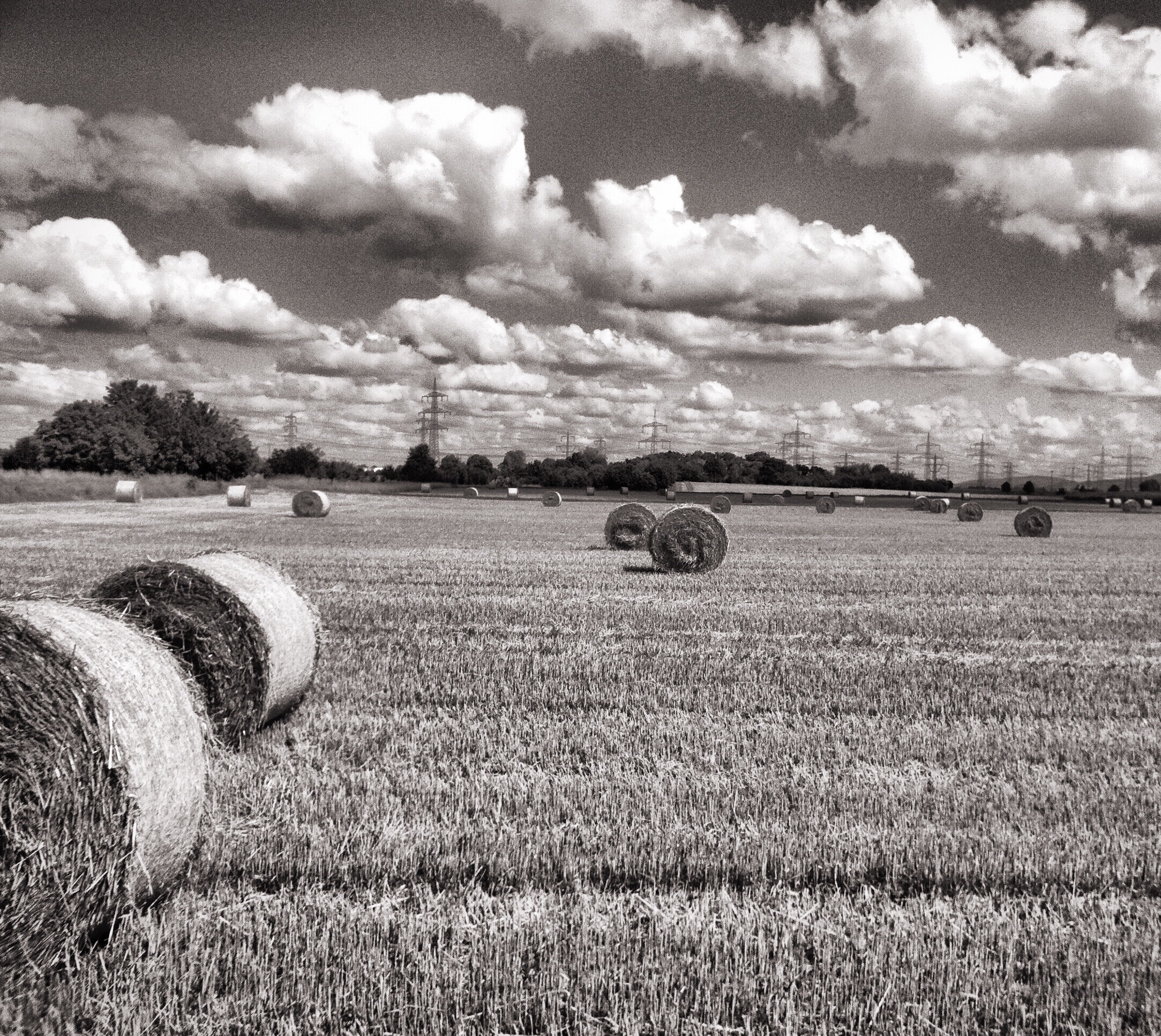 "That is why we need your help if ..."
7. Presentation of Firm/ Team/ Person Picture
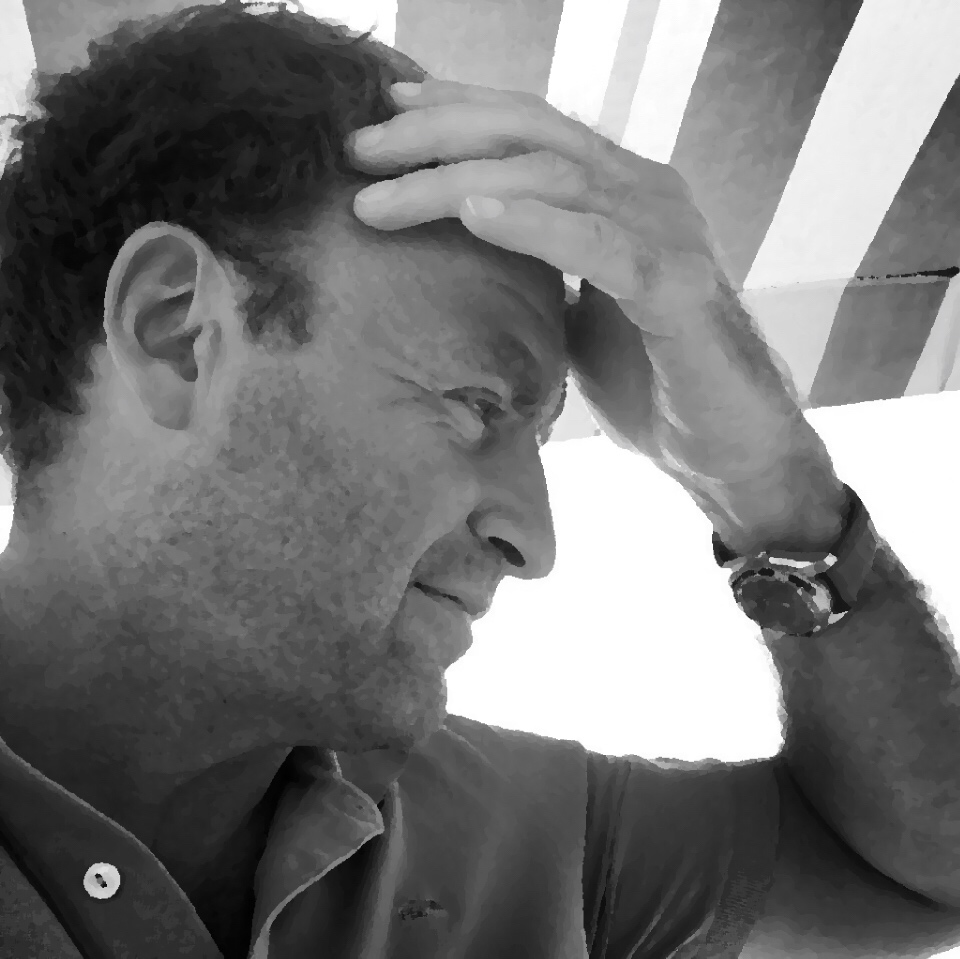 "And we are ..."
"The only way out is through."
J. K. Rowling
This high class 
presentation advice 
was brought to you by:
Become our sponsor!